Број седам 
7
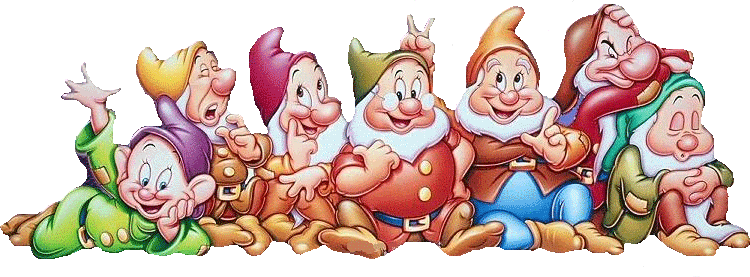 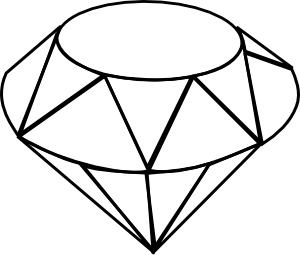 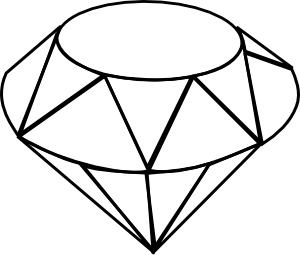 7
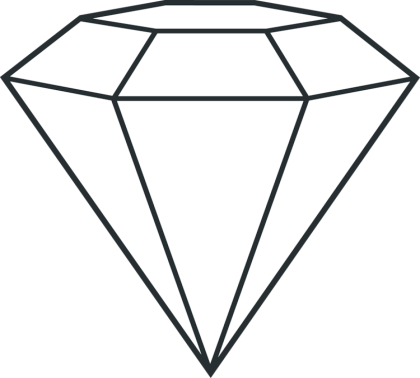 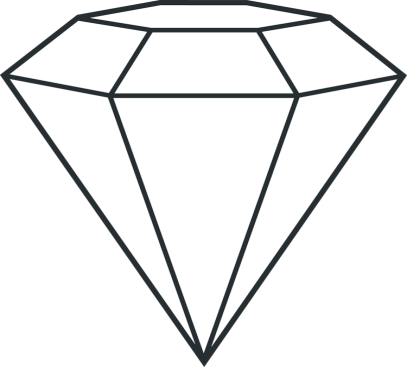 1
5
2
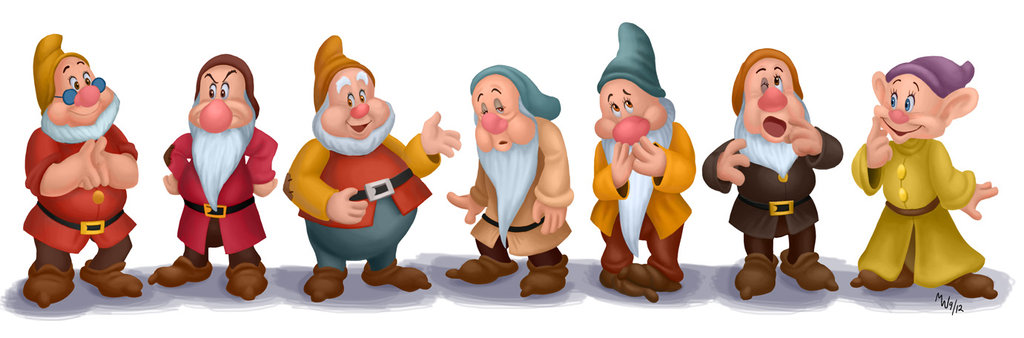 7 - 0
7 - 4
7 - 1
6 -1
7 - 5
7 - 7
7 - 6
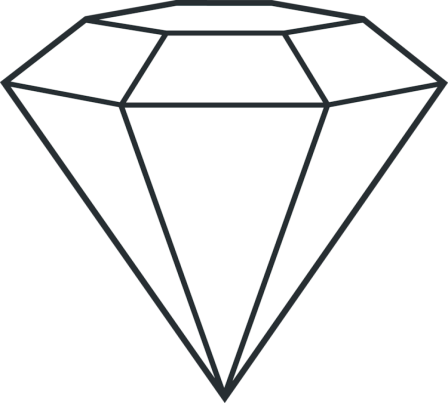 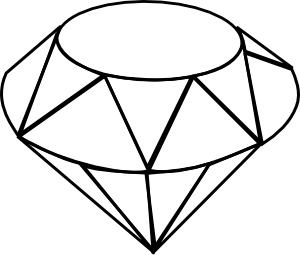 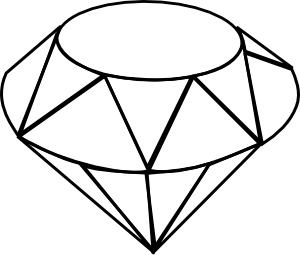 6
0
3
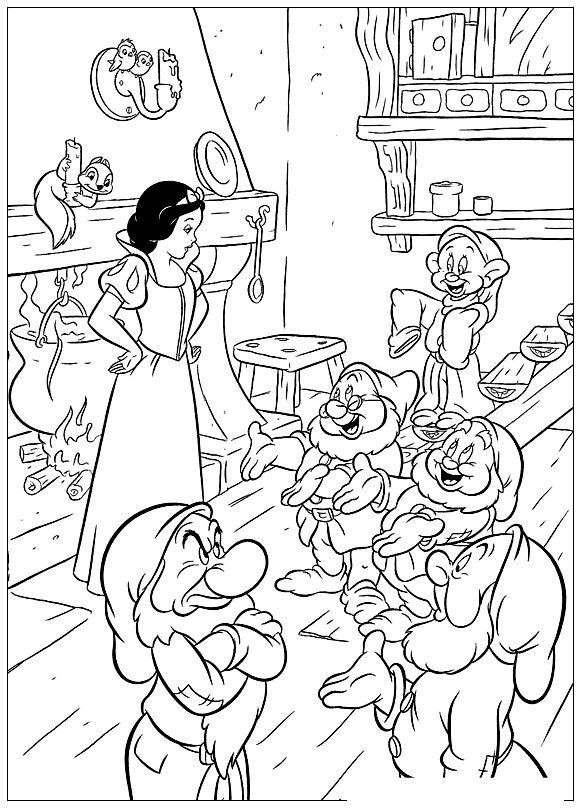 Снежана је спремила ручак 
за седам патуљака.
Ручало је само 5 патуљака. 
Колико их 
није дошло на ручак?
Р: 7 – 5 = 2
О: На ручак није дошло 2   патуљка.
Знаш да има седам патуљака. 
Колико их се купа ако један неће да се окупа?
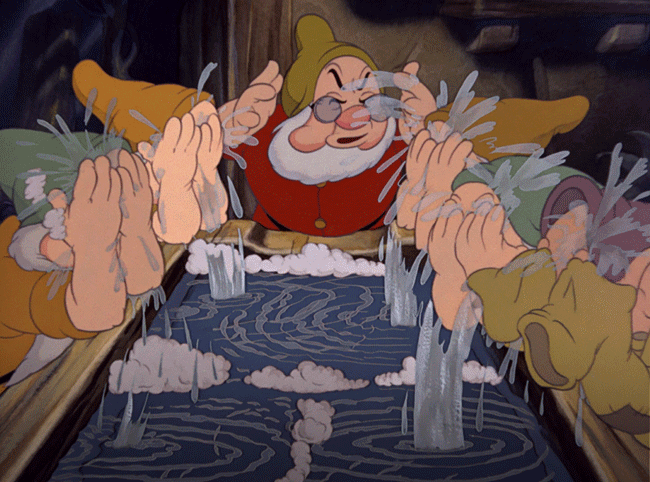 Р: 7 – 1 = 6
О: Купа се  6    патуљака.
Знаш да има седам патуљака. 
Колико их је остало код куће ако су 
четири отишла у рудник?
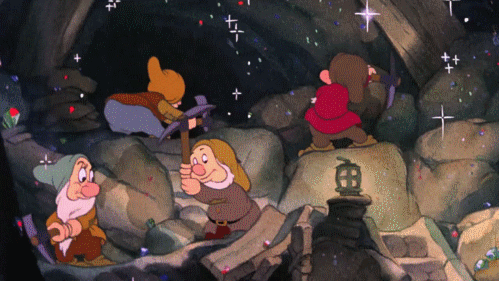 Р: 7 – 4 = 3
О: Код куће је 3   патуљка.
Снежана се изненадила јер је од седам патуљака 
само два наместило кревет. 
Колико патуљака није наместило кревет?
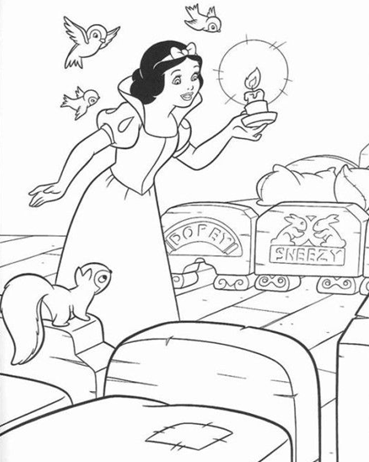 Р: 7 – 2 = 5
О: Кревет није наместило 5   патуљака.
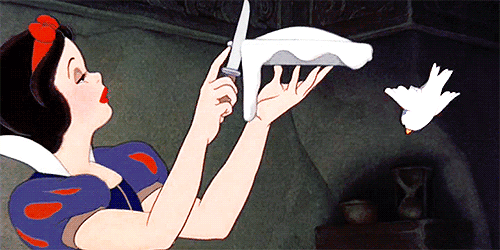 Снежана је направила 3 пите са јабукама
 и 4 са вишњама.
Колико пита је направила?
Р: 3 + 4 = 7
О: Направила је 7   пита.
Снежана плеше са 4 патуљка. 
Ако их дође још 3, са колико ће 
патуљака плесати?
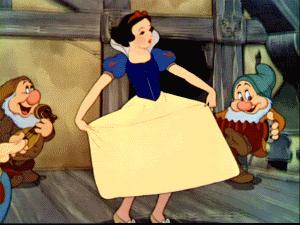 Р: 4 + 3 = 7
О: Плесаће са  7   патуљака.
Ту је 6 патуљака. 
Ако дође још 1, колико ће их бити?
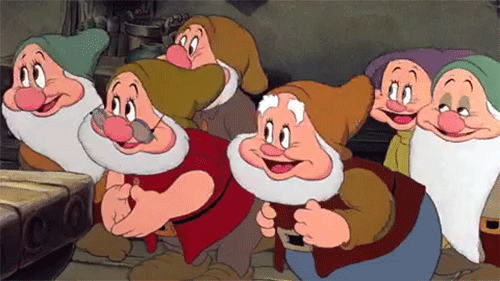 Р: 6 + 1 = 7
О: Биће ____ патуљака.
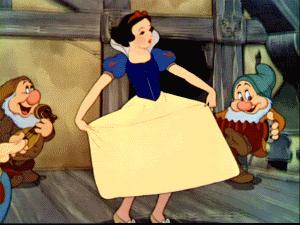